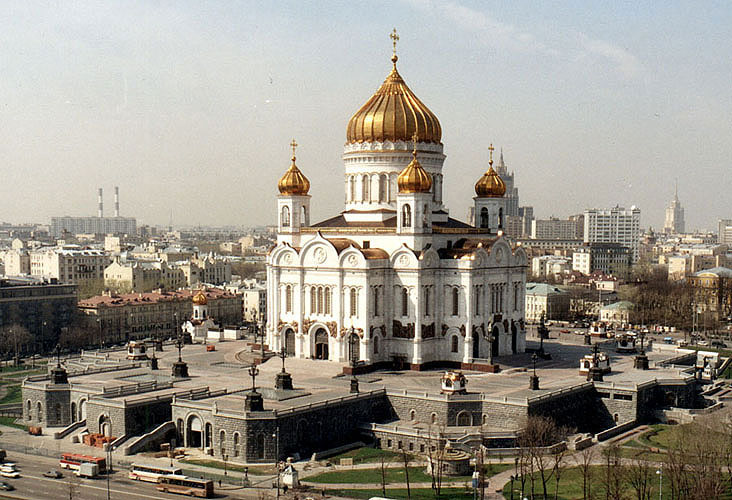 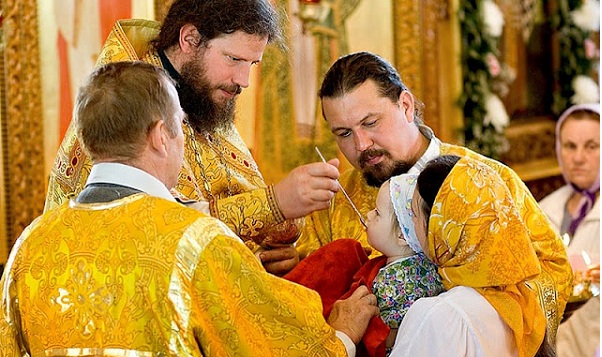 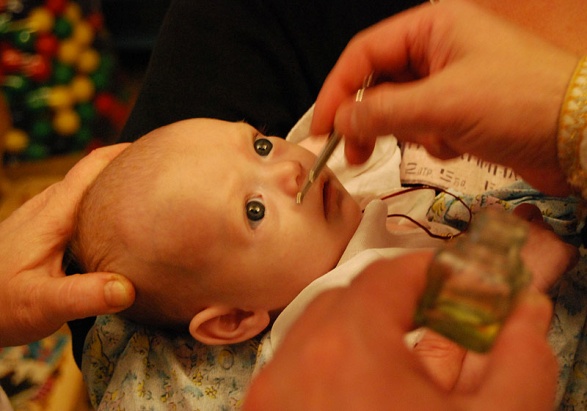 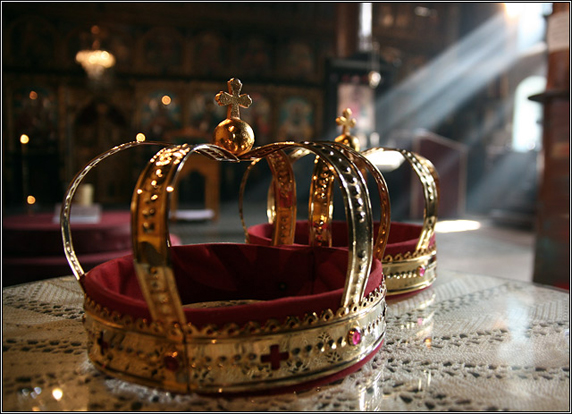 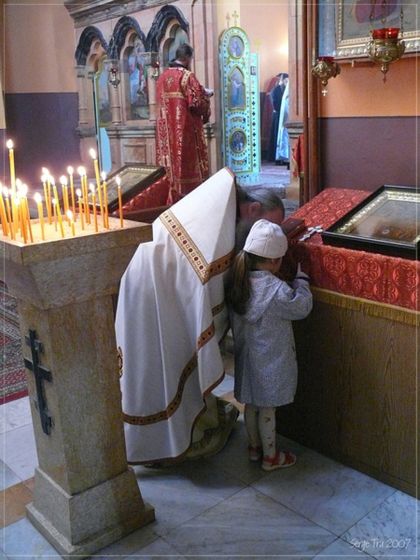 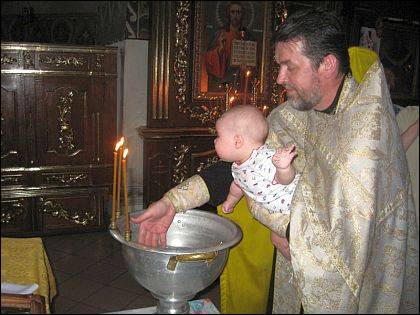 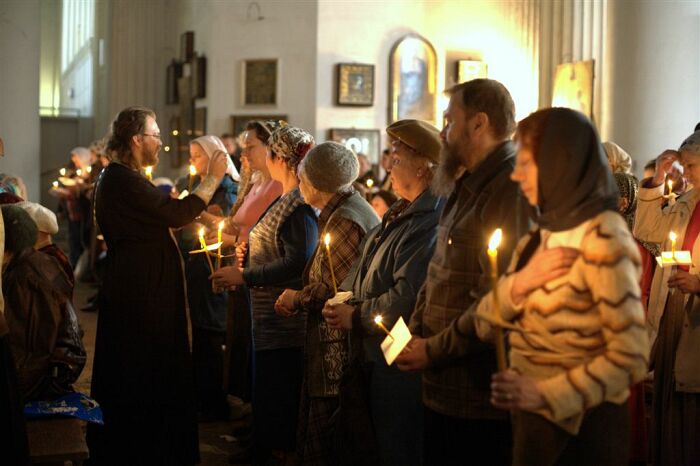 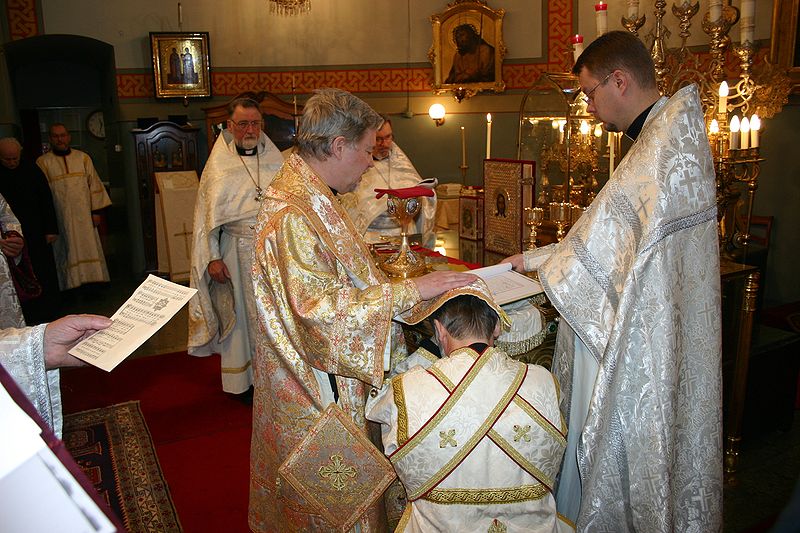 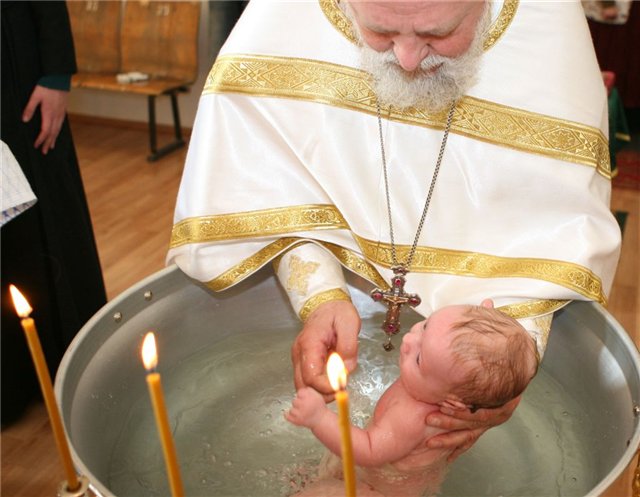 Крещение
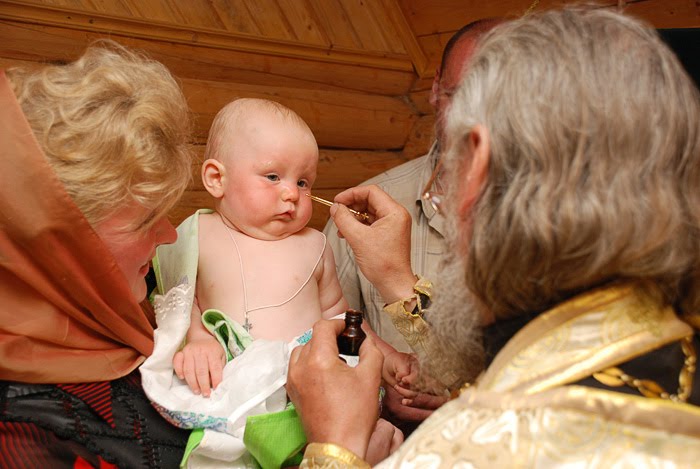 Миро помазание
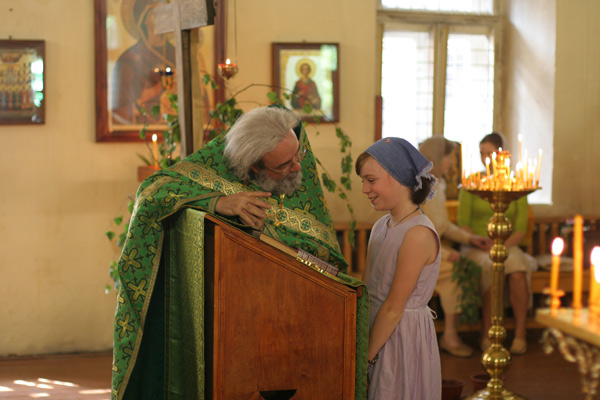 Покаяние
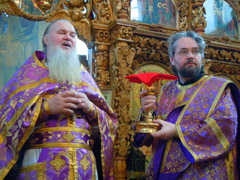 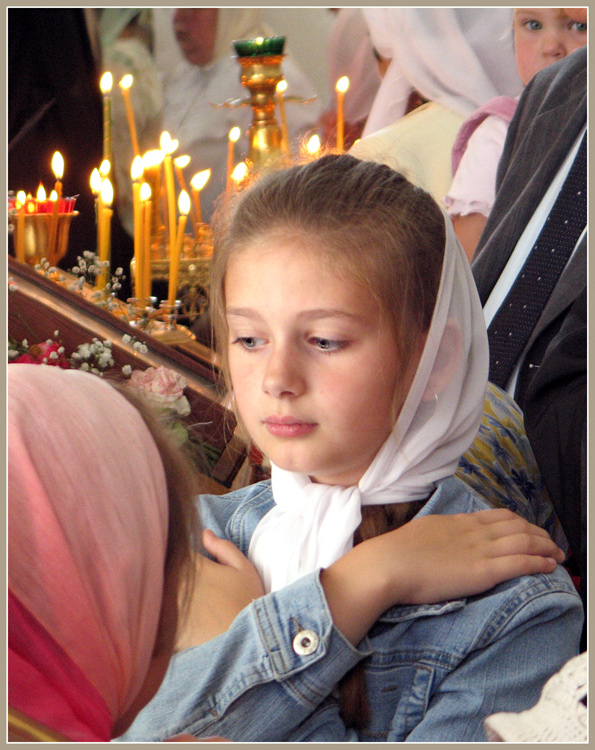 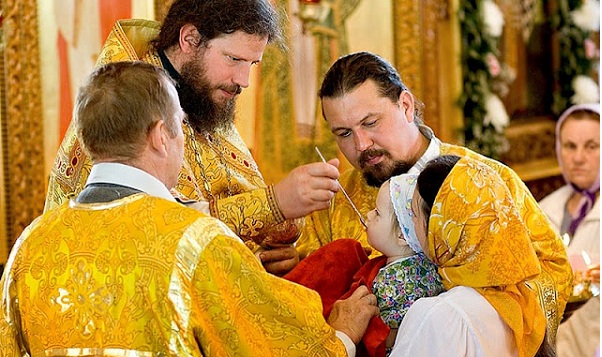 Причастие
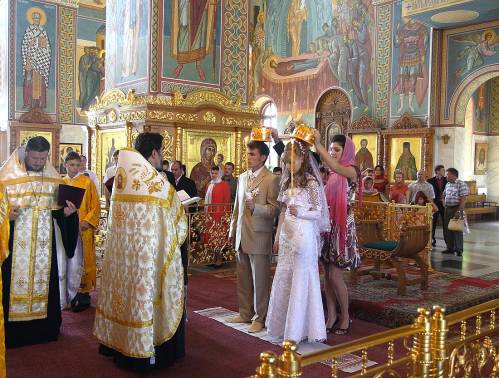 Венчание
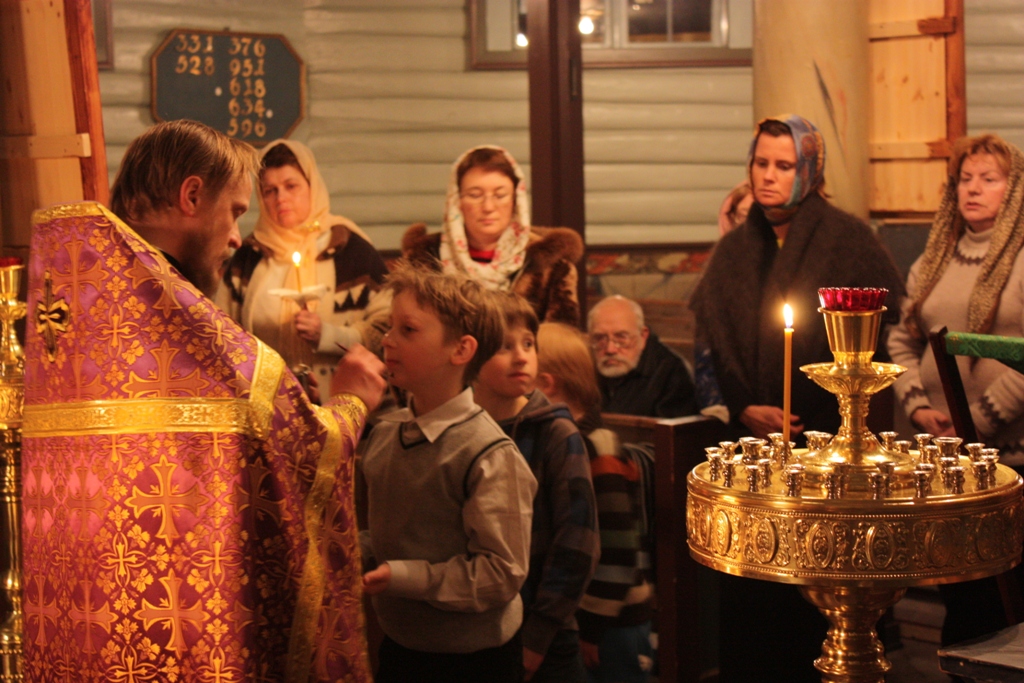 Соборование
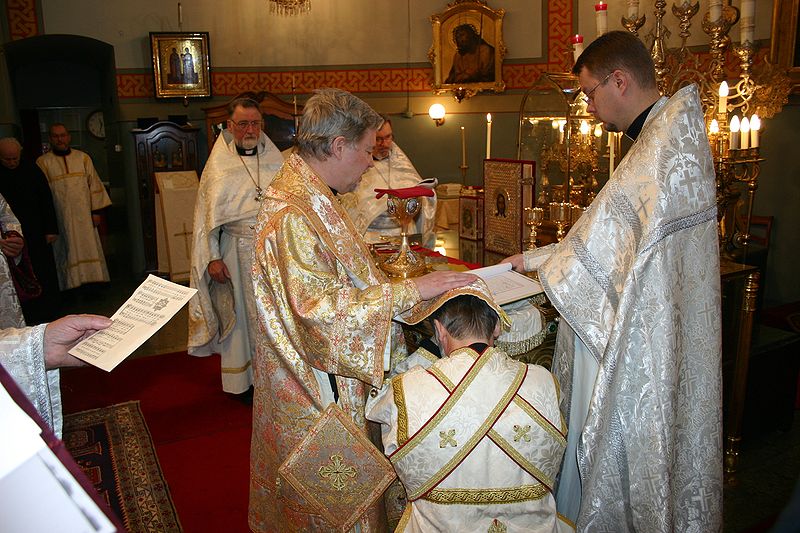 Священство